How are we doing?
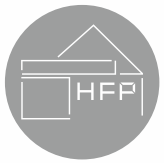 9,209
11,646
1,472
2,615
Inbound calls
Script items issued
Telephone consults
Face to face appointments
Month:
April 2025
Referrals made
Lab results processed
Letters received
Registered Patients
361
1,617
1,299
7,528